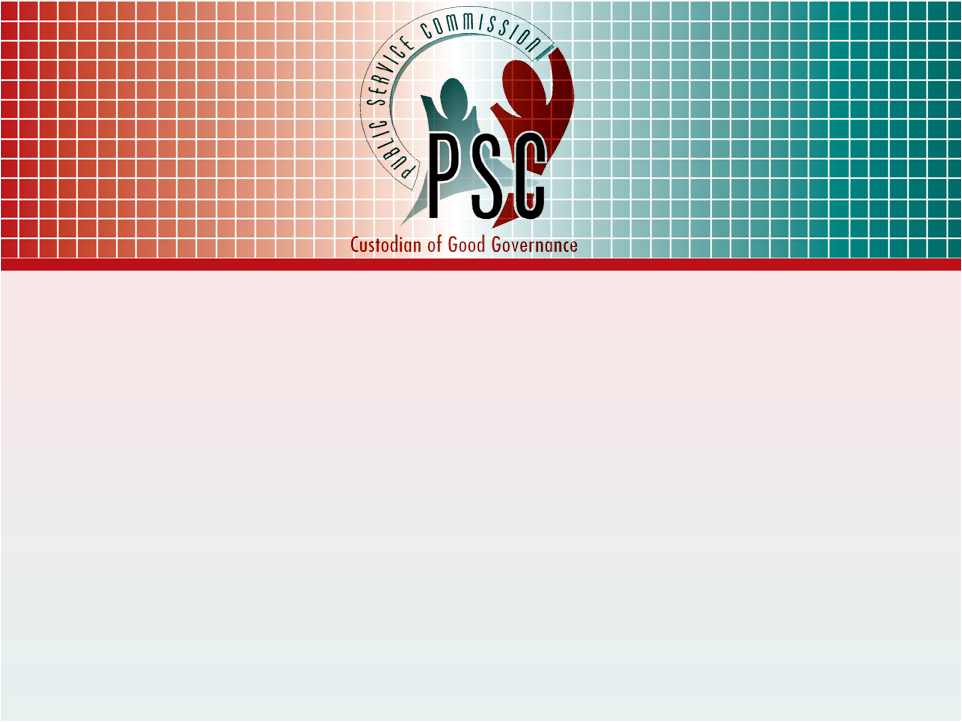 PUBLIC SERVICE COMMISSION

ANNUAL PERFORMANCE PLAN FOR THE 2017/18 FINANCIAL YEAR

Presentation to the Portfolio Committee on Public Service and Administration as well as Monitoring and Evaluation
3 May 2017
INTRODUCTION
This presentation reflects on the following matters regarding the Public Service Commission;
Areas of oversight and output of oversight function
Brief overview of the Key 2016/17 Achievements 
2017/18 Annual Performance Plan 
Budget Allocations for the 2017/2020 Medium Term Expenditure Framework (MTEF) and the 2017/18 (Current) Financial Year
The Strategic Plan was tabled in Parliament in March 2015. The Strategic Outcome Oriented Goals were subsequently refined and tabled in Parliament on 10 March 2016.
The 2017/18 Annual Performance Plan was tabled in Parliament on 8 March 2017.
2
AREAS OF OVERSIGHT
(INVESTIGATION,  MONITORING AND EVALUATION MANDATE)
The Constitutional oversight mandate of the PSC is wide and, in summary, covers the following areas:
Organisation of the public service (the structural arrangements of departments in the Public Service)
Administration of the public service (all the procedures, policy frameworks, accountability mechanisms, etc. that ensure the functioning of the Public Service)
Personnel practices of the public service (e.g. recruitment, transfers, promotions and dismissals)
Public administration practices (all the functions and activities executed by the Public Service to provide a service to the people)
Adherence to applicable procedures in the public service (compliance with the letter and law of prescribed rules / polices / procedures)
The extent to which the values and principles set out in section 195 of the Constitution are complied with
3
3
OUTPUT OF OVERSIGHT FUNCTION
Advise
On own accord or on receipt of any, complaint, national and provincial organs of state regarding personnel practices in the public service, including those relating to the recruitment, appointment, transfer, discharge and other aspects of the careers of employees in the Public Service (S 196 (4)(f)).
Recommend
Appropriate remedies regarding the resolution of grievances of employees in the public service (S 196 (4)(f)).
That executive authorities act in terms of a particular provision(s) of the Public Service Act or any other law (PS Act S 35) in resolving a particular grievance.
Propose measures to ensure effective and efficient performance within the Public Service (S 196(4)(c)).
4
OUTPUT OF OVERSIGHT FUNCTION (2)
Give directions
Aimed at ensuring that personnel procedures relating to recruitment, transfers, promotions and dismissals comply with the values and principles set out in section 195 (S 196 (4)(d)).
Contemplated in section 196 (4)(d) of the Constitution in order to ensure compliance with the Public Service Act and in order to provide advice to promote sound public administration (PS Act S 5 (8)(a)). 
These directions are binding on executive authorities or heads of department, as the case may be, and should be implemented within 60 days (PS Act S 5 (8)(a) and (b)).
5
OUTPUT OF OVERSIGHT FUNCTION (3)
Report
Report on its activities and the performance of its functions, including –
any finding it may make;
directions it may issue;
advice it may give, and 
an evaluation of the extent to which the values and principles set out in Section 195 are complied with (S 196(4)(e)). (This is done at least once a year to the National Assembly and provincial legislature (S 196 (6)(a) & (b))
To the relevant executive authority and legislature on its investigations and evaluation of the application of personnel and public administration practices (S 196(4)(f)).
6
STRATEGIC OUTCOME ORIENTED GOALS
7
STRATEGIC OUTCOME ORIENTED GOALS (2)
8
HIGH LEVEL ORGANISATIONAL STRUCTURE
PSC (14 Commissioners)
5 Commissioners at National level 
9 Commissioners at Provincial level
Director-General: Office of the PSC
DDG: Monitoring and Evaluation
(M&E)
DDG: Leadership and Management Practices (LMP)
DDG: Integrity and Anti-Corruption
(IAC)
DDG: Corporate Services
9 X provincial offices
providing operational and administrative support to provincially based commissioners exercising the powers and functions of the PSC in section 196(4) in their provinces 
(9 -10 posts per province)
NW
WC
NC
GP
FS
KZN
MPU
LIMP
EC
9
OVERVIEW OF KEY 2016/17 ACHIEVEMENTS
The PSC’s unaudited performance against its 2016/17 Operational Plan targets indicates that 96% of its targets were achieved.
Progress against the 2016/17 annual targets will be provided in the Annual Report to be tabled in Parliament in September 2017.
Million
10
KEY 2016/17 ACHIEVEMENTS
11
KEY 2016/17 ACHIEVEMENTS (2)
12
KEY 2016/17 ACHIEVEMENTS (3)
13
2017/18  ANNUAL PERFORMANCE PLAN (APP)
The APP provides a short overview of revisions in the Legislative mandate since the publication of the Strategic Plan.
Public Service Commission Amendment Bill
The Bill deals with the renewal of the term of office of a Commissioner. Currently, both the Constitution and PSC Act focus on the appointment process and no provision is made to deal with the instance of a renewal of a term of a Commissioner. It also makes provision to appoint a Commissioner to act in the absence of the Chairperson and the Deputy Chairperson. The Bill is in the Parliamentary process.
Section 219(5) of the Constitution, determines that “National legislation must establish frameworks for determining the salaries, allowances and benefits of judges, the Public Protector, the Auditor-General, and members of any commission provided for in the Constitution...” In 2015, the Minister of Justice and Correctional Services (JCS) informed the PSC that the legislation which seeks to include both commissions within the scope and mandate of the independent Commission for the Remuneration of Public Office-bearers has been drafted. The PSC has not received progress from the Minister of JCS.
14
2017/18  APP (2)
Public Service Regulations, 2016, Chapter 2, Part 2: Financial Disclosure
Chapter 2, Part 2, of the Public Service Regulations, which came into operation on 1 August 2016, set out the Financial Disclosure Framework. In relation to the PSC, it provides that the head of department or executive authority, as the case may be, shall ensure that the disclosure of interests by designated employees is submitted electronically to the PSC by a specified date. 
The PSC shall verify the interests disclosed and if the PSC is of the opinion that an interest of a SMS employee disclosed conflicts or is likely to conflict with the execution of any official duty of that employee, it shall verify the information regarding that interest and refer the matter back to the relevant executive authority. An executive authority shall, within 30 days after such referral, report to the PSC by stating whether any steps were taken if steps were taken, giving a description of those steps or providing reasons if no steps were taken.
15
2017/18  APP (3)
Rules on Referral and Investigation of Grievances of Employees in Public Service, which were promulgated in Government Gazette no 40359 of 21 October 2016
The purpose of the Rules is to provide for the procedures and service standards in the investigation of grievances by the PSC, timeframes within which grievances may be referred to or lodged with the PSC and mechanisms of monitoring grievance management by departments. 
Once the PSC has finalised its investigation, the relevant Executive Authority is informed of its findings and recommendations. The latter is expected to inform the PSC and aggrieved employees about his or her decision based on the PSC’s recommendations. 
The PSC also reports on the outcome of its investigations in respect of grievances to the National Assembly and Provincial Legislatures on at least an annual basis.
16
2017/18  APP TARGETS (4)PROGRAMME 1: ADMINISTRATION
17
2017/18  APP TARGETS (5)PROGRAMME 2: LMP
18
2017/18  APP TARGETS (6)PROGRAMME 2: LMP
19
2017/18  APP TARGETS (7)PROGRAMME 3: M&E
20
2017/18  APP TARGETS (8)PROGRAMME 4: IAC
21
2017/18  APP TARGETS (9)PROGRAMME 4: IAC
22
EXPENDITURE ESTIMATES PER ECONOMIC CLASSIFICATION
23
EXPENDITURE ESTIMATES PER BUDGET PROGRAMME
The PSC is a knowledge based organisation and does not outsource its work. The bulk of the PSC’s budget is allocated to compensation of employees. This has created an imbalance in the PSC’s budget in the sense that an average of 77% is allocated to compensation of employees and 23% to goods and services.
24
ALLOCATION PER ECONOMIC CLASSIFICATION
ALLOCATION PER BUDGET PROGRAMME
25
CHALLENGES IMPACTING ON THE IMPLEMENTATION OF THE APP
The PSC’s Goods & Services budget for the 2017/18 financial year amounts to R51,308,000. However, the operational cost is the major cost driver. It takes up 97% of the budget, leaving 3% (R1 729,000) for the outputs on the Operational Plan.
As a result of the shortfall in the Goods & Services budget, the Chairperson issued a memorandum indicating that with effect from 1 April 2017, there will be no implementation of any output on the Operational Plan, or activities with cost implications (e.g. travelling) without prior approval of the Director-General and the Chief Financial Officer.
The Chairperson has brought the challenges experienced in respect of its budget due to shortfalls in the baseline allocations and budget cuts by the National Treasury to the attention of the former and current Minister of Finance and requested meetings to discuss the prejudice the PSC is suffering due to the budget constraints. These challenges have also been brought to the attention of the Chairperson of the Portfolio Committee.
26
CHALLENGES IMPACTING ON THE IMPLEMENTATION OF THE APP (2)
The office accommodation is also impacting negatively on the health and morale of staff. The Chairperson: PSC has communicated with the Chairperson of the Portfolio Committee on Public Works, the former and current Minister of Public Works, as well as the Deputy Minister of Public Works to seek their intervention.
27
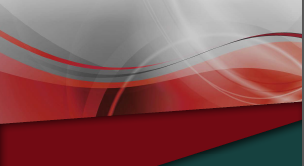 Thank you
Siyabonga
PSC Website: www.psc.gov.za
National Anti-Corruption Hotline for the Public Service:  
0800 701 701